PRESENTACIÓN:
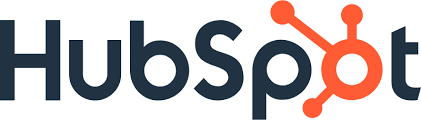 1
The Power of PowerPoint | thepopp.com
Hubspot
BISA Seguros utiliza este CRM, "Customer Relationship Management" (Gestión de Relación con los Clientes), para el seguimiento  de cada uno de nuestros clientes y la etapa de Negocio en la que se encuentra. 

Es una herramienta que nos permite hacer una gestión eficiente y personalizada.
Seguimiento de Negocios
2
Beneficios de Hubspot
3
Hubspot
¿Por qué es importante para la compañía?

Nos permite tener un seguimiento de negocios de acuerdo a la etapa en la que se encuentren, además de diferenciar el canal por el que el cliente se contactó con nosotros. A esto le llamamos “Origen de Contacto”.
4
Origen del contacto en Hubspot
Para los que manejamos como Marketing
Landing Page
Comentarios de Fb
Comentarios LinkedIn
Son los clientes que dejaron sus datos a través de nuestra página web.
Son los clientes que dejaron sus datos en Facebook.
Son los clientes que dejaron sus datos en LinkedIn.
WhatsApp
Asistente Digital
Reseñas Google
Son los clientes que dejaron sus datos a través de WhatsApp
Son los clientes que dejaron sus datos a través Messenger o el Contact Center.
Son los clientes que dejaron sus datos como reseña en Google
5
Origen del contacto en Hubspot
Los que manejarás como Agente
Prospectos que no cerraron la venta
Clientes de Actividades
Tus clientes
Ferias y activaciones
Carga Intermediario
Cartera por recuperar
Son los clientes que dejaron sus datos en alguna actividad que tuvimos
Son los clientes que tu consigues de forma personal.
Son los clientes que en algún momento solicitaron información y no cerraron la venta.
6
Datos de Contactos
Un contacto es el registro de datos principales de tu cliente
Nombres
Apellidos
Teléfono de Contacto
Correo Electrónico
Sucursal
Ramo de interés (Vida)
Producto
Origen del Contacto
Propietario del contacto (este es tu nombre)
Tienen un negocio asociado
7
Datos en Negocios
Un negocio es el registro de la etapa en la que se encuentra tu cliente, incluye los siguientes datos
Pipeline “Nuevo” o “Renovaciones”
Nombres
Apellidos
Teléfono de Contacto
Correo Electrónico
Sucursal
Ramo de interés 
Producto
Origen del Contacto
Propietario del contacto (este es tu nombre)
Valor del negocio en $us.
Etapa de Seguimiento
8
¿Cuál es la relación entre Contactos y Negocios?
9
Tareas y notas
Quedan registradas en el historial del negocio o del contacto
Notas
Tareas
Puedes dejar una nota para ti o para tu líder de agentes:

Si deseas que alguien más lea la nota debes escribir @ seguido del nombre de la persona. Le llegará una notificación a esta persona.
Puedes agendar tareas de seguimiento, como:
Llamadas
Correos
Otros

E incluir fecha de envío de recordatorio
10